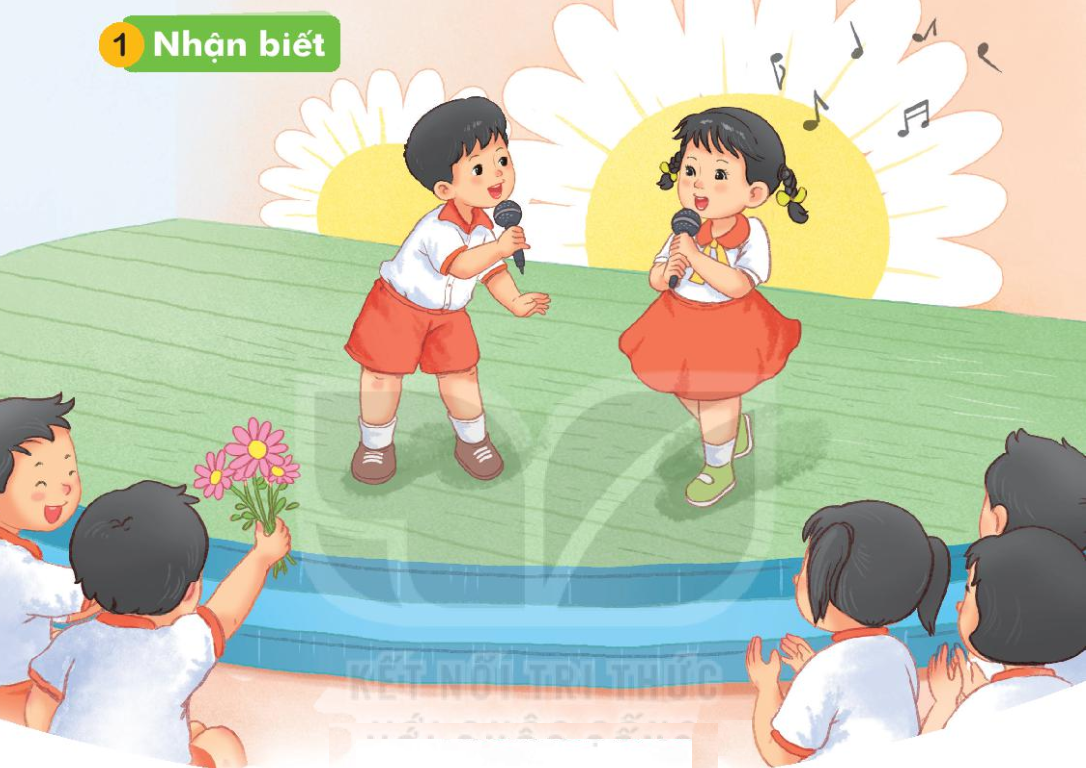 Nam vµ Hµ ca h¸t.
Nam va Ha ca hat.
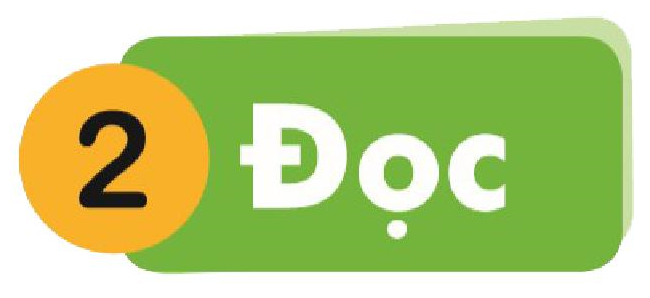 a - A
[Speaker Notes: Đọc]
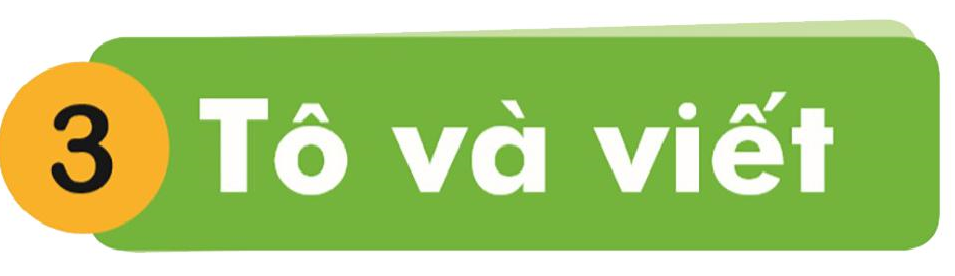 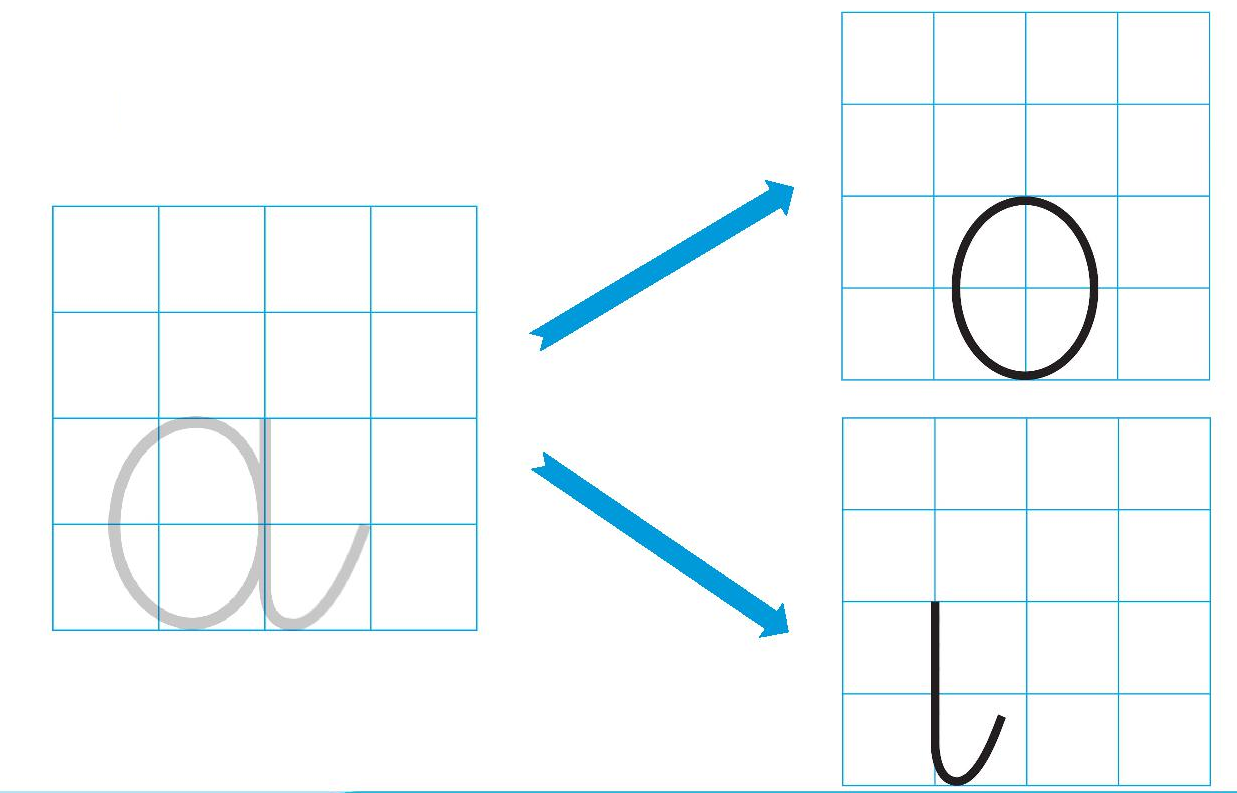 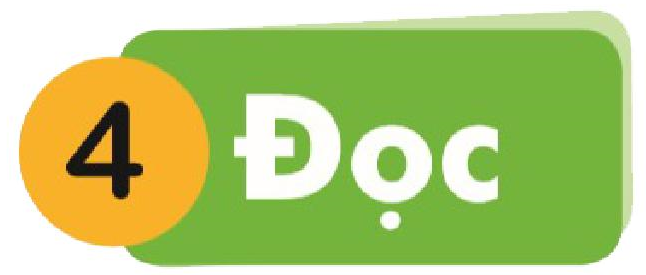 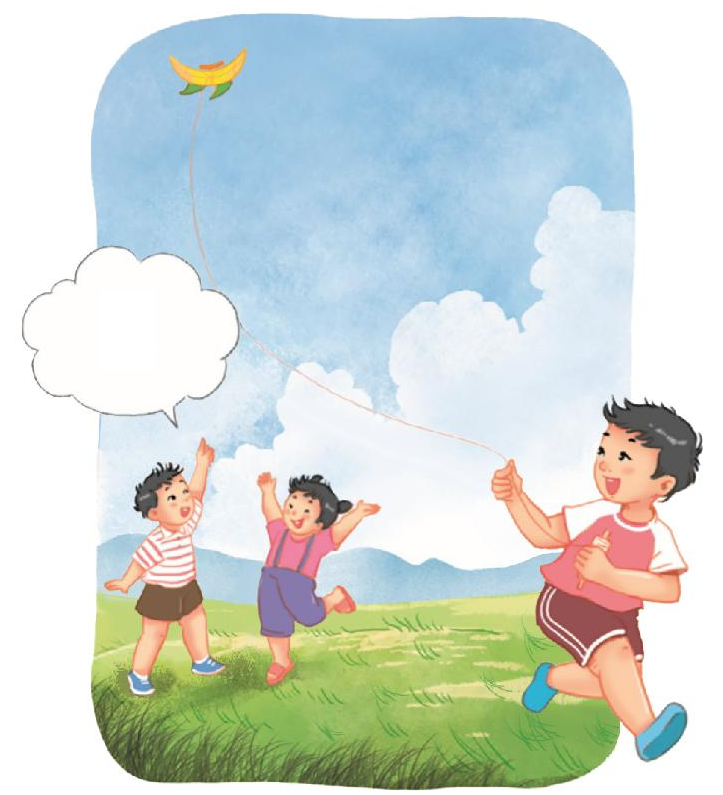 a
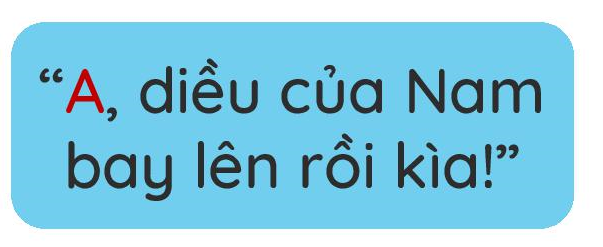 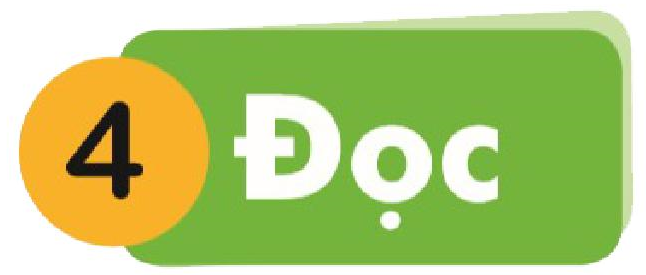 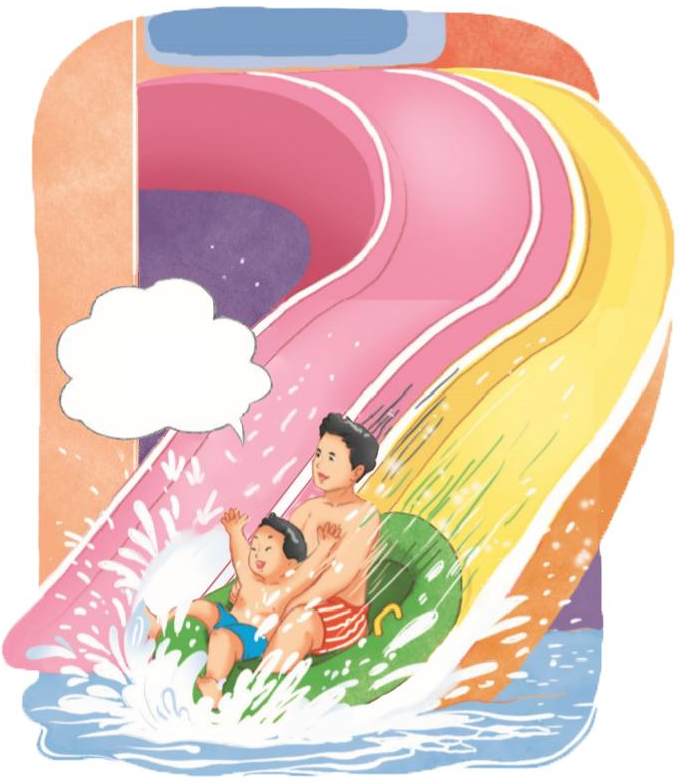 a
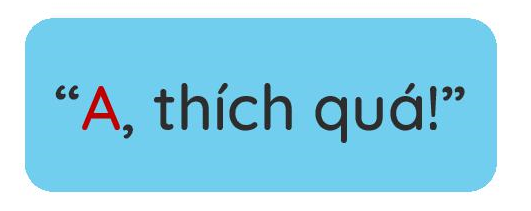 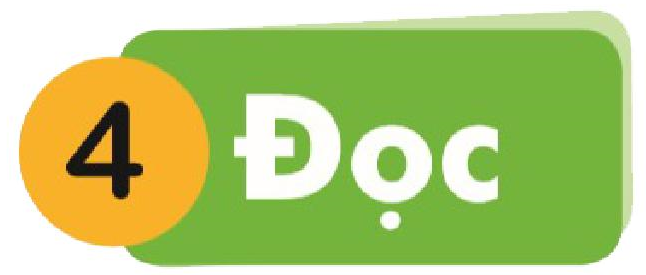 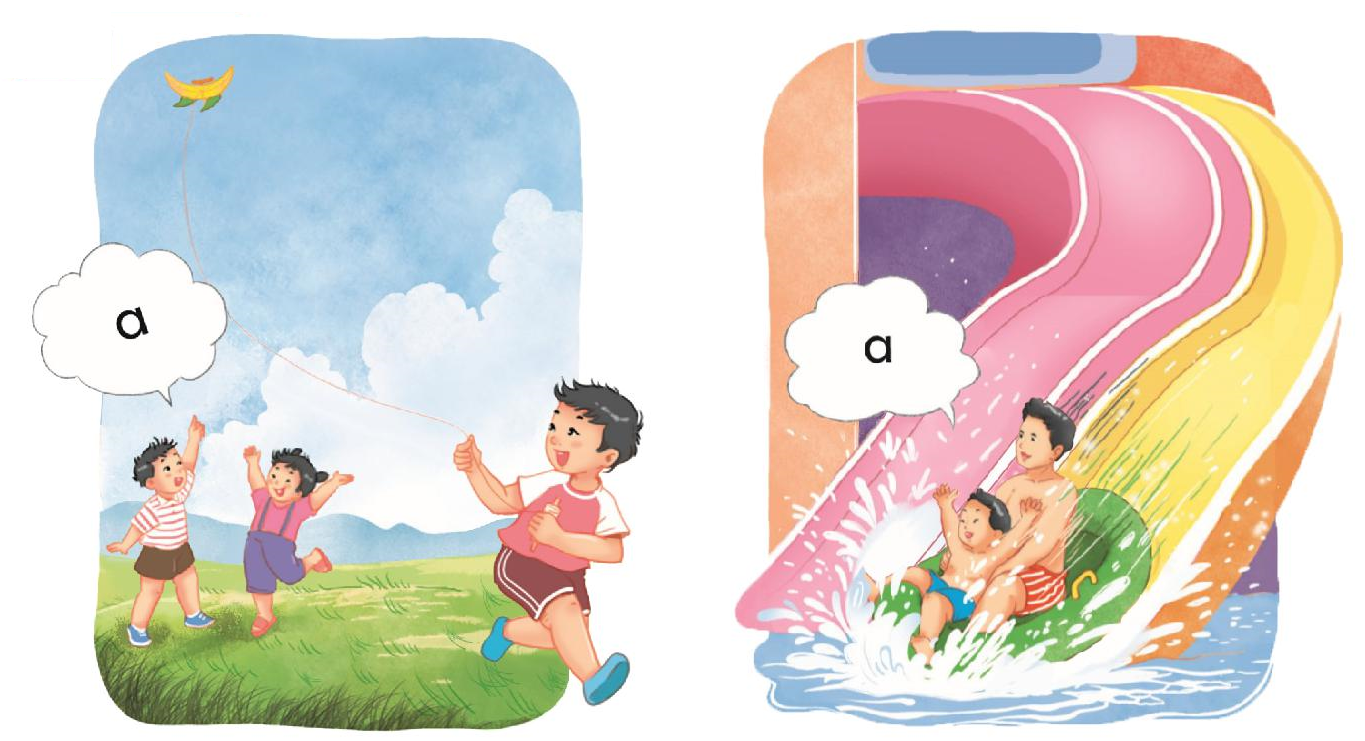 a
a
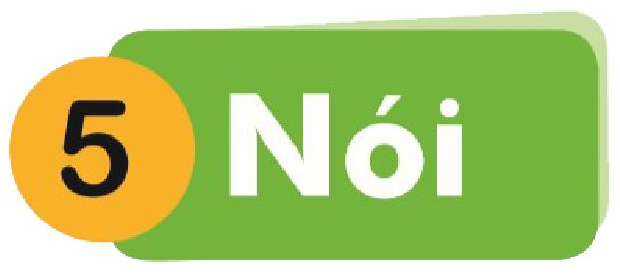 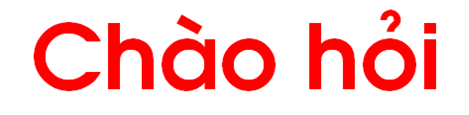 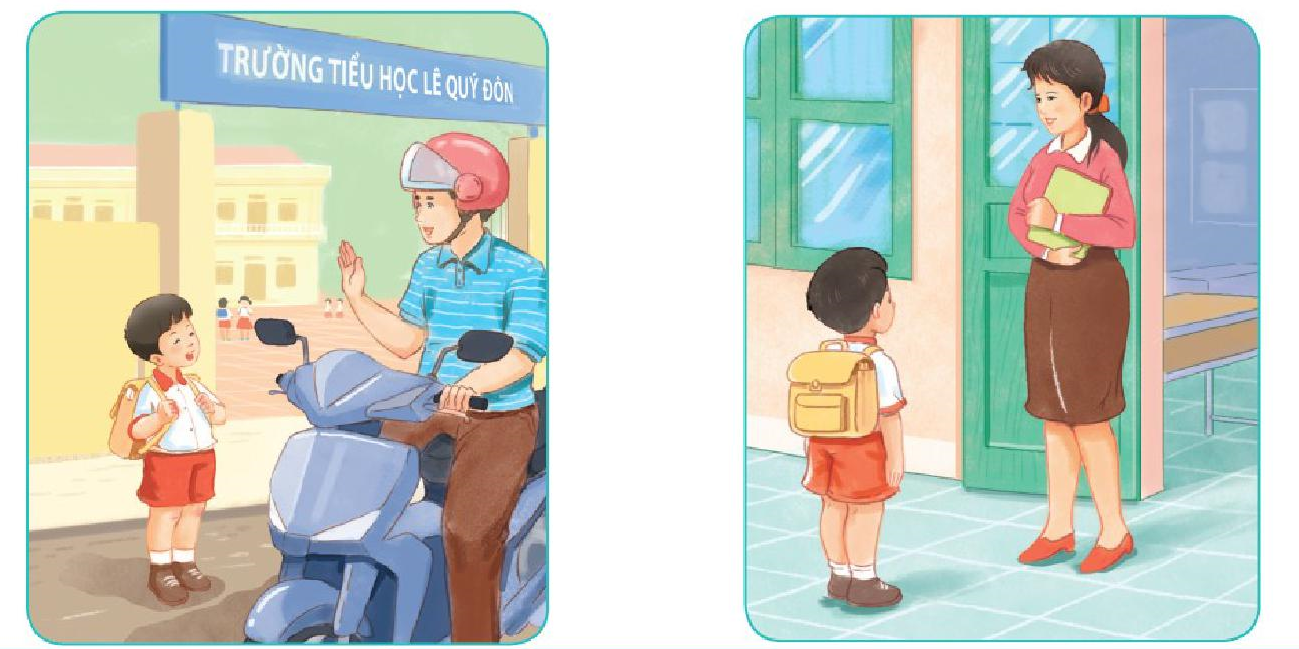